SGK EMANET İŞLEMLERİ(MYS)
-Bu işlem yine MYS sisteminden yapılır.
1-Ödeme emri belgesi işlemleri butonuna tıklanıp, açılan sayfada sorgula butonuna tıklandığında ödeme işlemimiz ekranda görüldüğü gibi karşımıza çıkar. 2-Ödeme durumu Muhasebeye Gönderildi (Hazine Sürecinde) olduğunda ödemenin son aşaması SGK Emanet işlemleri başlar.
1-Sol tarafta Emanet İşlemleri butonuna tıklanır.2-Açılan sekmede SGK Emanet İşlemleri butonuna tıklanır.
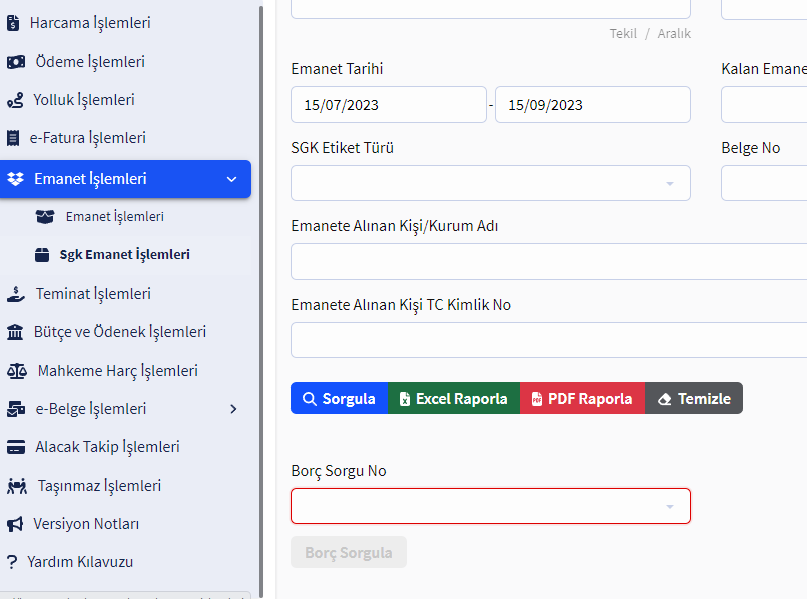 -SGK İşyeri sicil numarası gösterilen alana girilir ve SORGULA butonuna tıklanır.
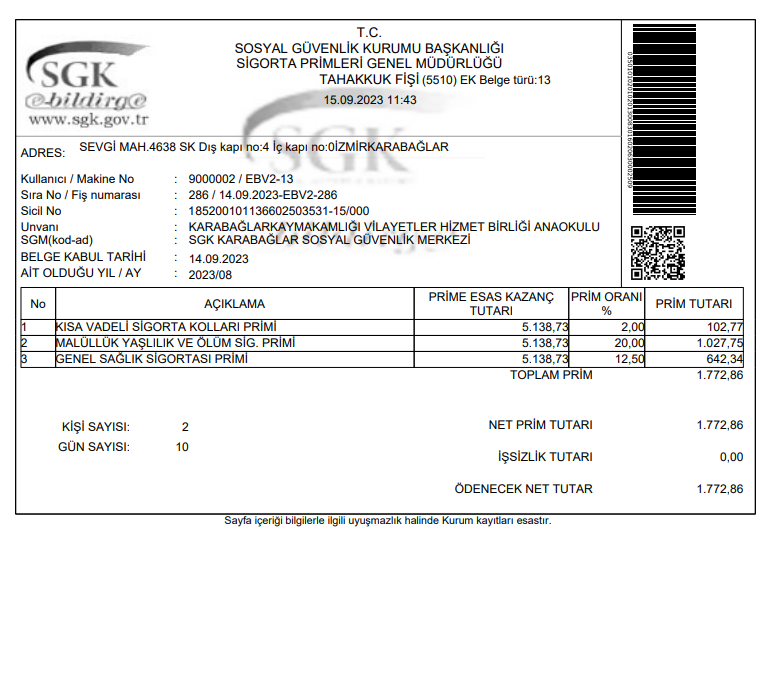 -En son yaptığımız ücretli öğretmen ödemesine ait sigorta tutarları aşağıdaki gibi karşımıza gelecektir.
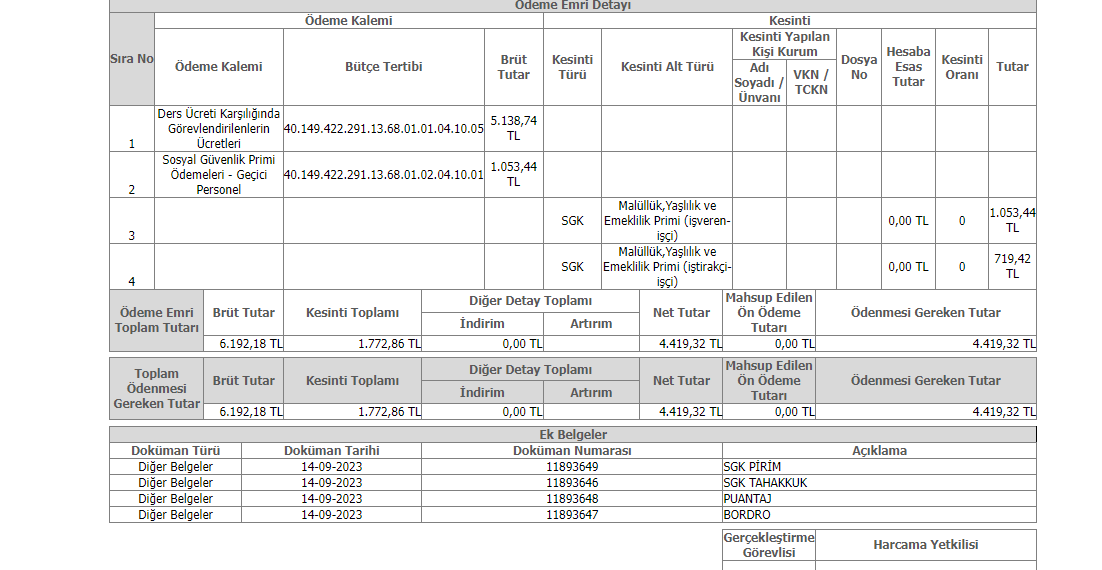 1
-İlgili tutarlar seçilir, ve iş yeri sicil numarasının altındaki Borç Sorgula butonuna tıklanır.
-Bu tutar ödeme emri belgesindeki SGK işveren işçi ve iştirakçi işçi tutarın toplamıdır. (Aynı zamanda ödemeyi yaparken kullandığımız SGK Tahakkuk fişindeki tutarla aynı rakamdır.) -Tüm tutarların eşit olduğundan emin olduktan sonra 2. resimdeki gibi ilgili emanet seçilir.
1
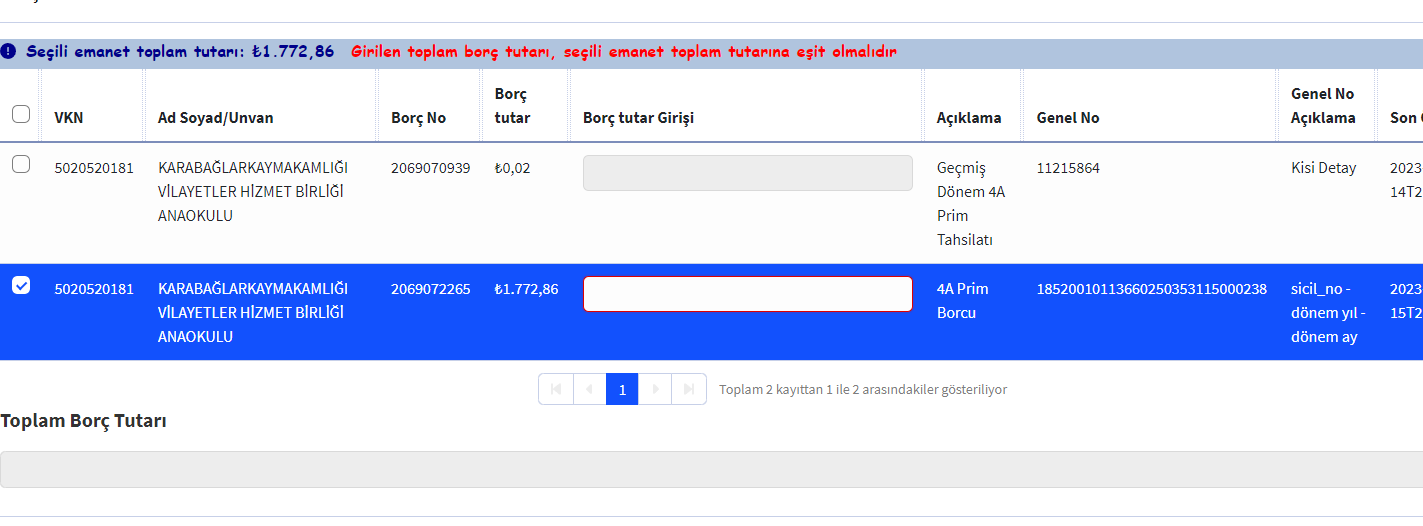 2
-Tutarın aynısı işaretli alana yazılır ve kaydet butonuna tıklanır.
-Açılan pencere de Onayla butonu ile işlem sonlandırılır.